Clase paisajes de chile  .Historia geografía y Ciencias sociales .Profesora: Carola Rubilar.Curso: 1 año A.
Comprensión de lectura.
Lenguaje y comunicación
Primer año A
Objetivo de aprendizaje : Identificar los paisajes de chile.
Semana del 19 de Octubre al 23 de Octubre.
Trabajar Texto del estudiante .
Lección 3

(Páginas  del texto del estudiante 88 y 89)
Criterios de evaluación .
    Las preguntas del texto del  estudiante sólo se comentan con el alumno , no se escriben en el cuaderno.
    Actividad : Realiza la siguiente actividad en tu cuaderno.
1 -  Observa en tu libro los diferentes tipos de paisajes naturales y creado por el hombre.
2 – Dibuja y pinta la Cordillera de los Andes. 
No debe enviar el registro ,ante cualquier duda escribir  al correo: carolaandrea.r@hotmail.com (Colocar nombre del alumno/a).
    Se revisará el  cuaderno del estudiante cuando eventualmente volvamos a clases en el aula.
Registro en el cuaderno.
Fecha: 
OA: Identificar los paisajes de Chile. 
                                    Actividad.
1 -  Observa en tu libro los diferentes tipos de paisajes naturales y creado por el hombre.
2 – Dibuja y pinta la Cordillera de los Andes.
¡ Muy buen trabajo !
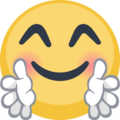